Аркадий Гайдар
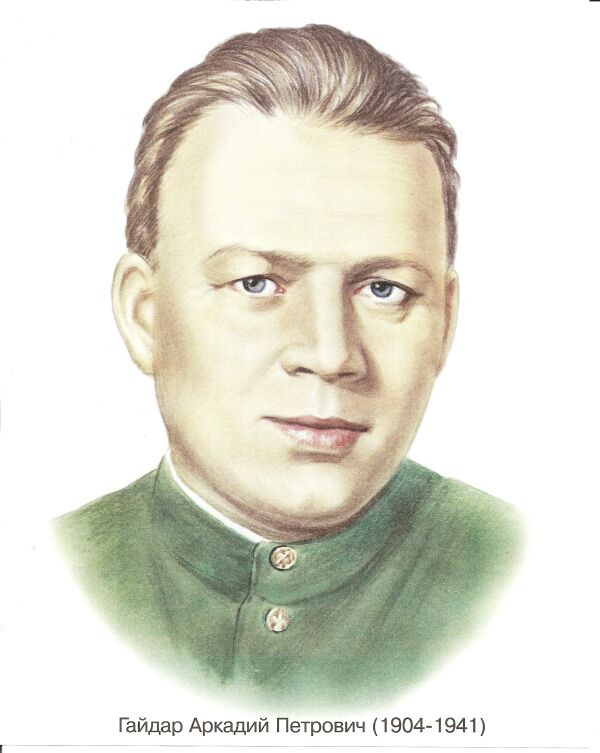 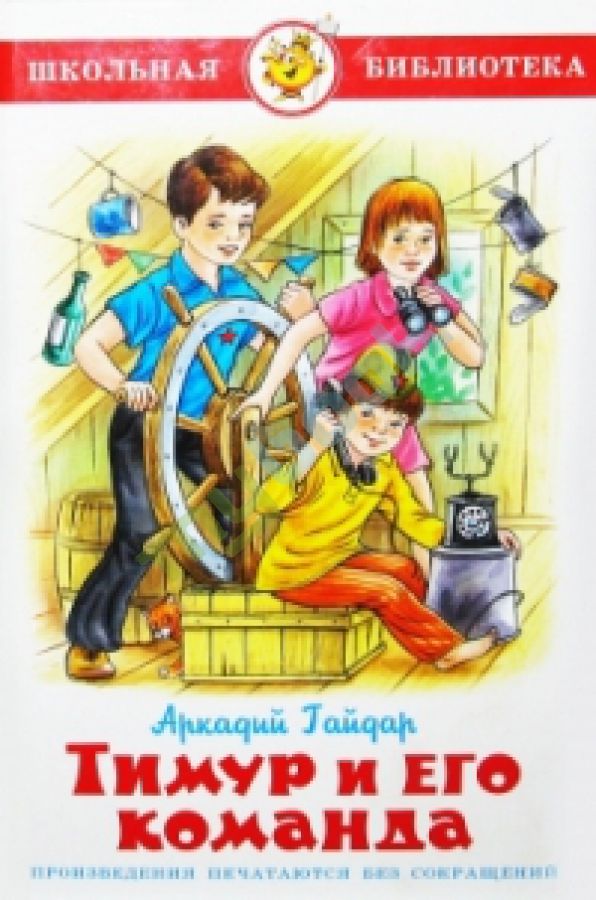 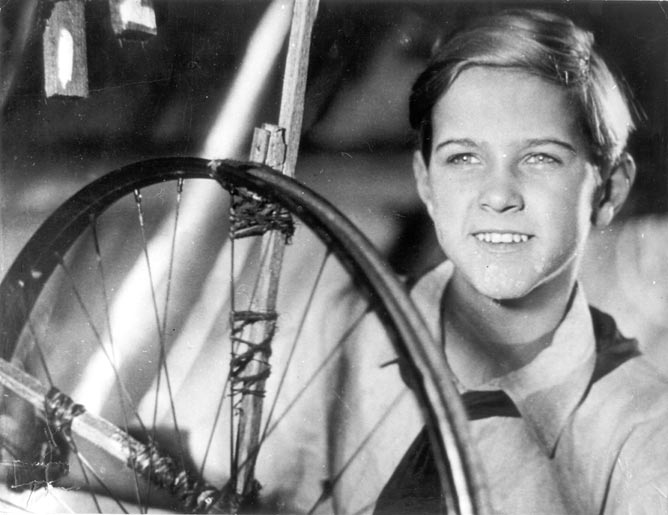 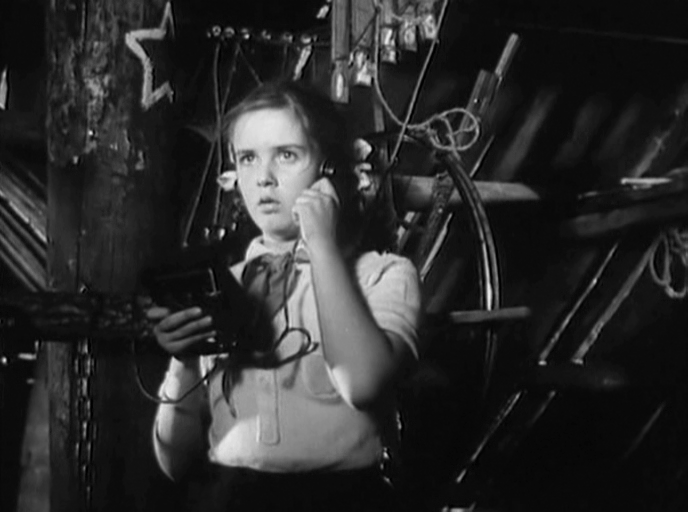 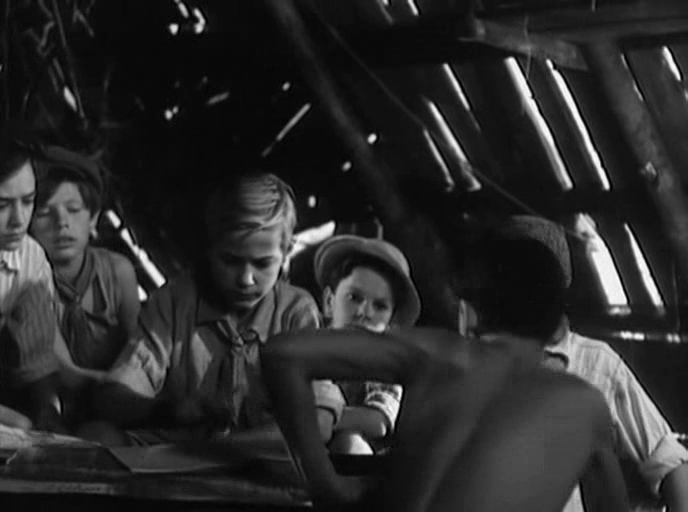 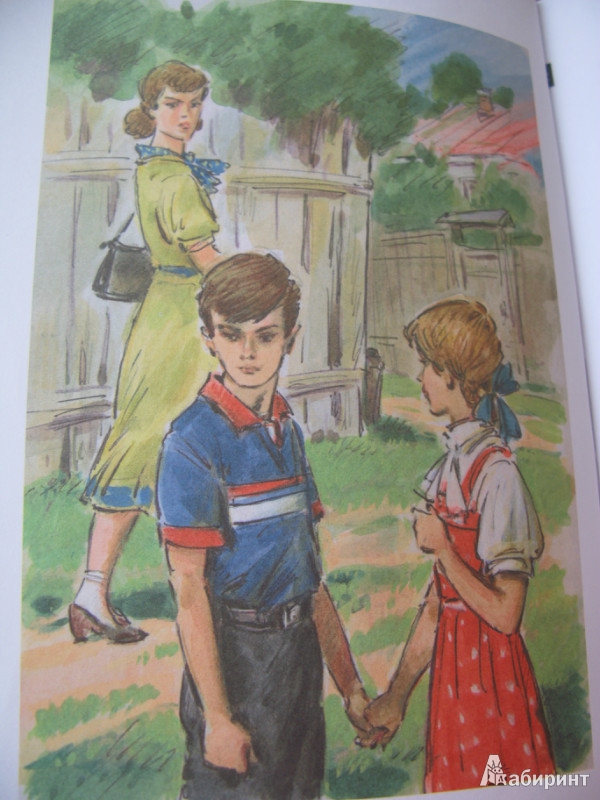 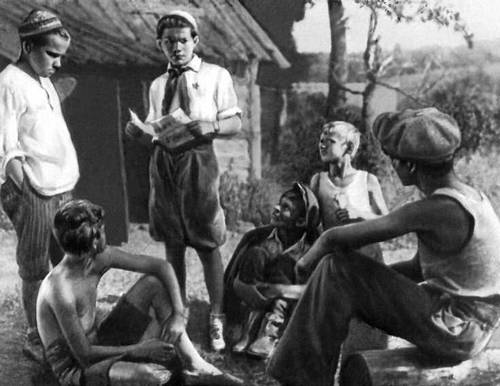 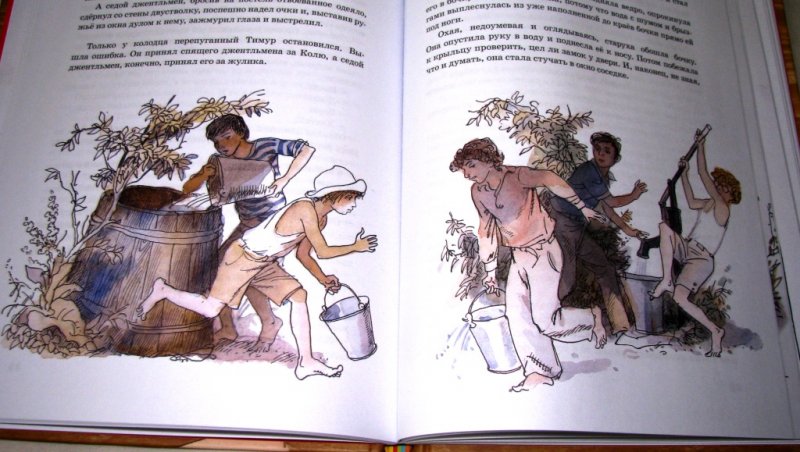 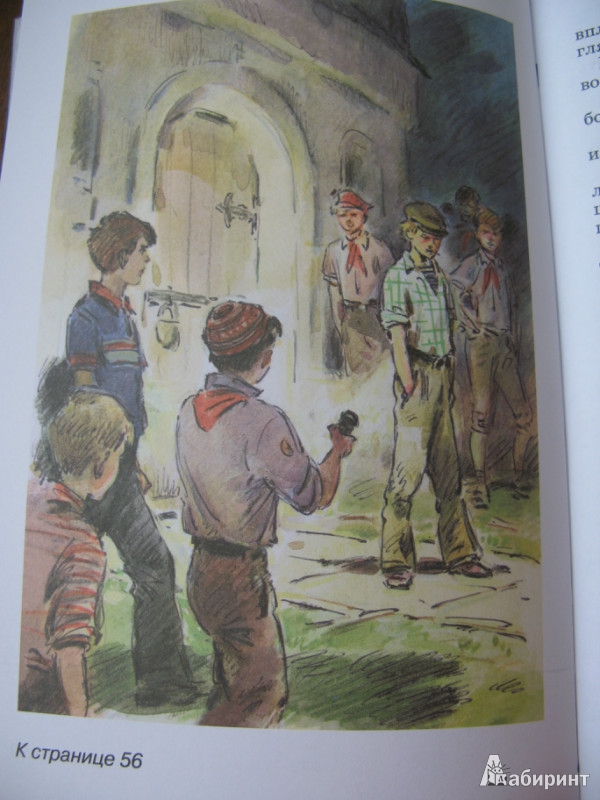 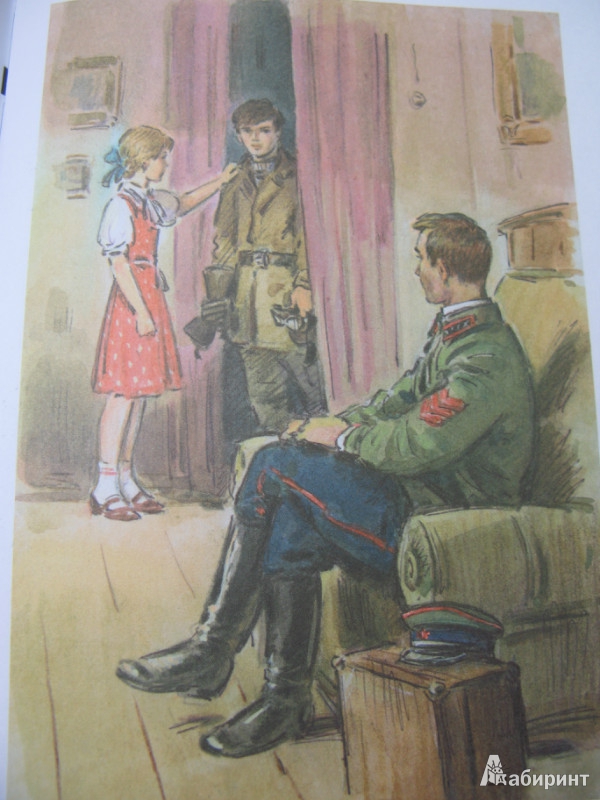